সবাইকে স্বাগতম
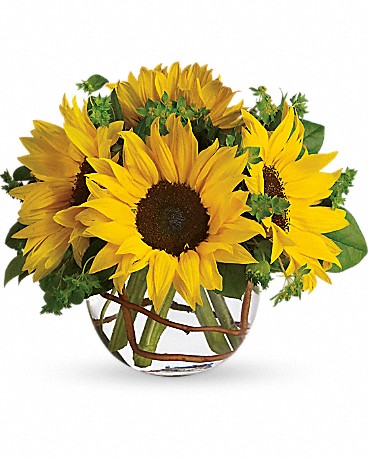 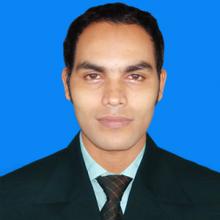 শ্রেণি   	:  ১০ম
বিষয়  	:  ফিন্যান্স ও ব্যাংকিং
অধ্যায় 	:  ১০ম
সময়   	:  ৫০ মিনিট
সবুজ ভট্টাচার্য্য
কম্পিউটার ডেমোনেস্ট্রেটর
রাউজান আর্যমৈত্রেয় ইনস্টিটিউশন
রাউজান, চট্টগ্রাম
এই ছবি গুলো লক্ষ্য কর এবং চিন্তা কর…
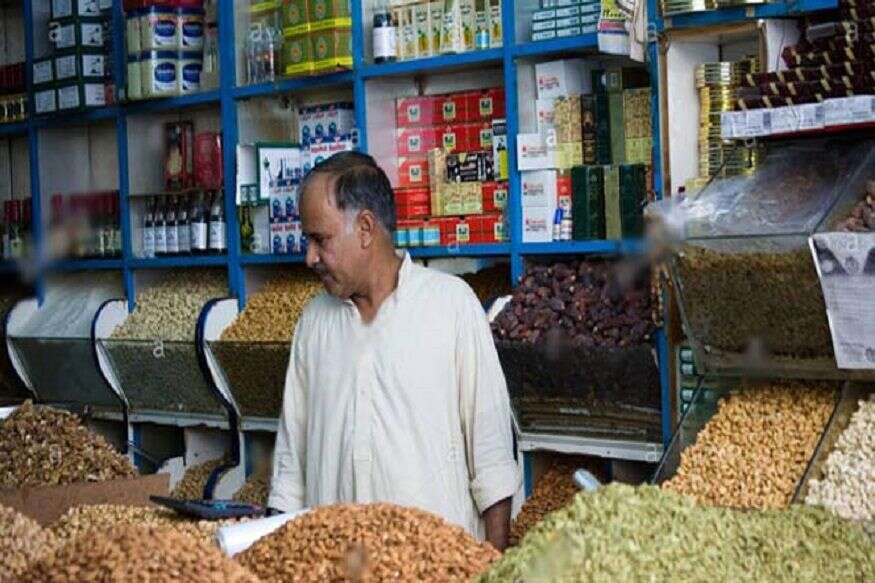 ব্যবসায়/ বাণিজ্য
এই ছবি গুলো লক্ষ্য কর এবং চিন্তা কর…
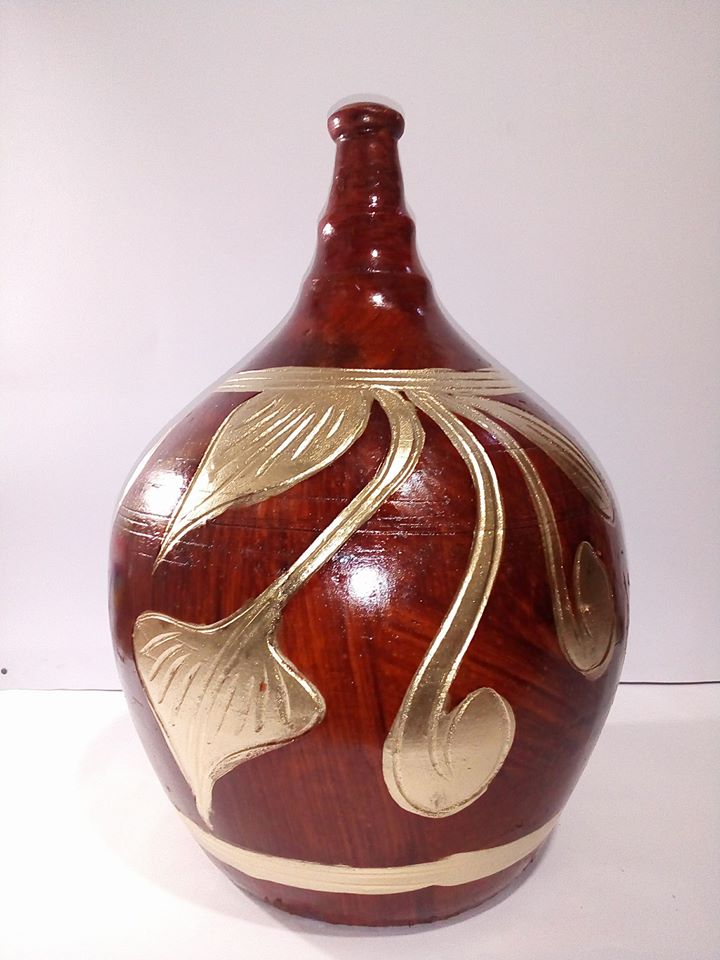 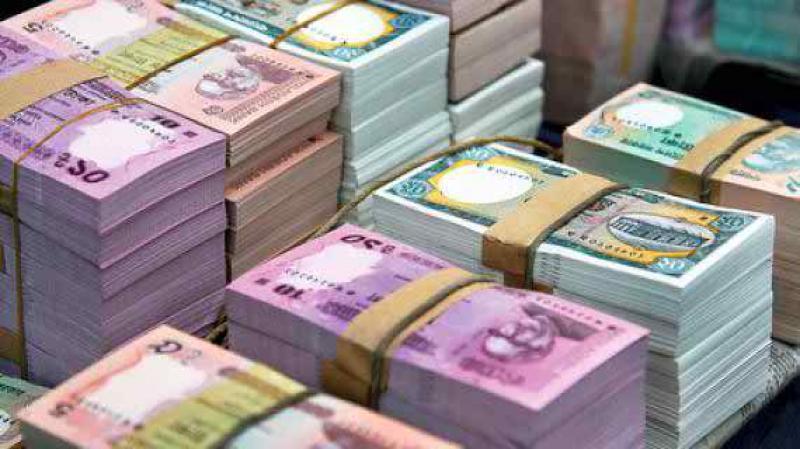 সঞ্চয় ভান্ডার
টাকা
এই ছবি গুলো লক্ষ্য কর এবং চিন্তা কর…
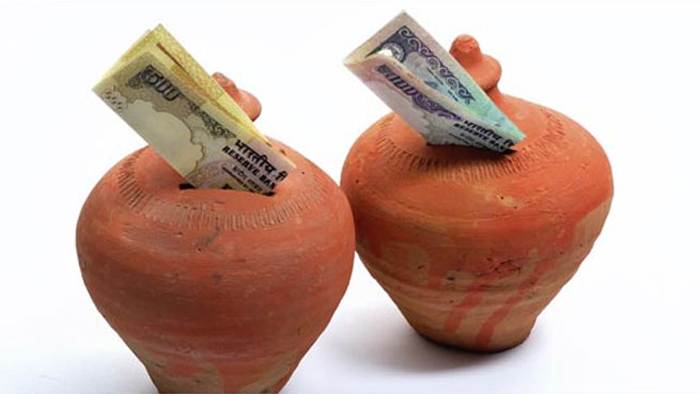 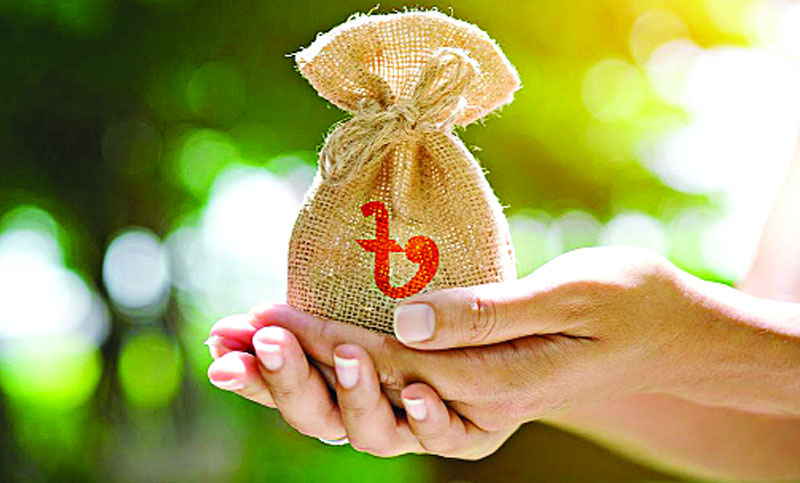 টাকা আমানত
টাকা জমানো
এই ছবি গুলো লক্ষ্য কর এবং চিন্তা কর…
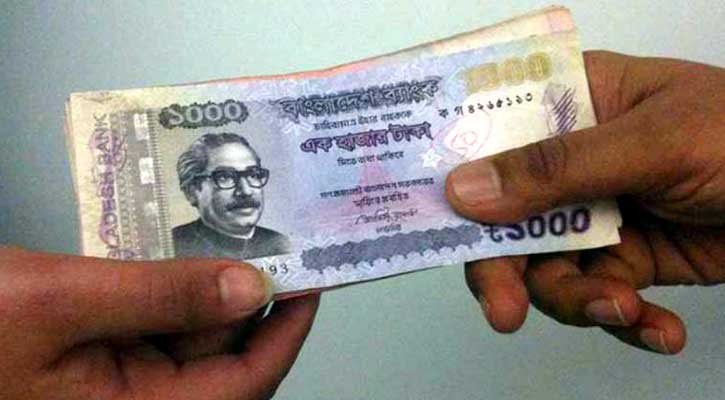 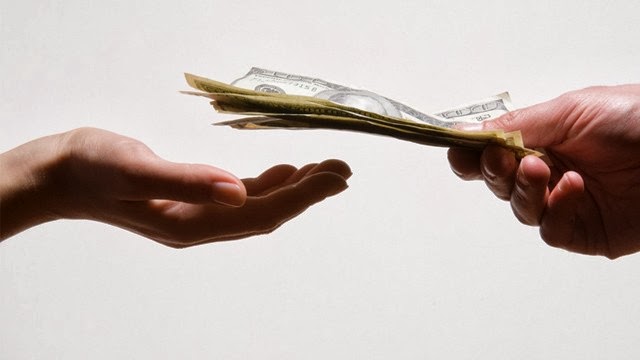 সুদ প্রদান
ঋণ দান
আমাদের আজকের পাঠ
বাণিজ্যিক ব্যাংক ও তার পরিচিতি
এই পাঠ শেষে শিক্ষার্থীরা.........
১। বাণিজ্যিক ব্যাংক কাকে বলে তা করতে পারবে। 
২। বাণিজ্যিক ব্যাংক সর্ম্পরকে ধারণা দিতে পারবে।
৩। ব্যাংকের  কার্যাবলী ব্যাখ্যা করতে পারবে।
বিভিন্ন ধরনের বাণিজ্যিক ব্যাংক
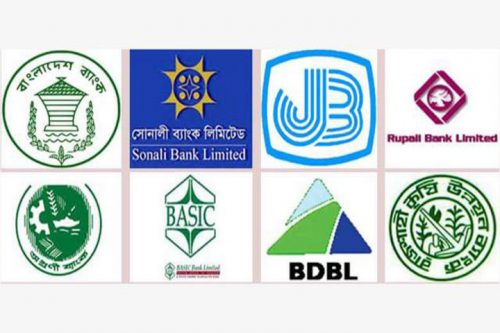 সরকারি বাণিজ্যিক ব্যাংক
বিভিন্ন ধরনের বাণিজ্যিক ব্যাংক
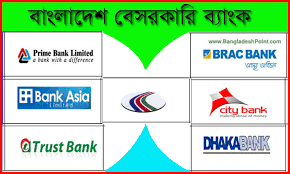 বেসরকারি বাণিজ্যিক ব্যাংক
একক কাজ
১। ব্যাংক কাকে বলে?
২। বাণিজ্যিক ব্যাংক কাকে বলে?
৩। সকল ব্যাংকের অভিবাবক কে?
বাণিজ্যিক ব্যাংকের কার্যাবলী
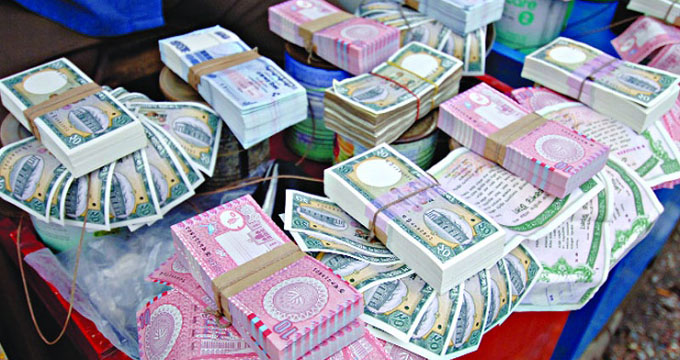 ঋণ আমানত সৃষ্টি
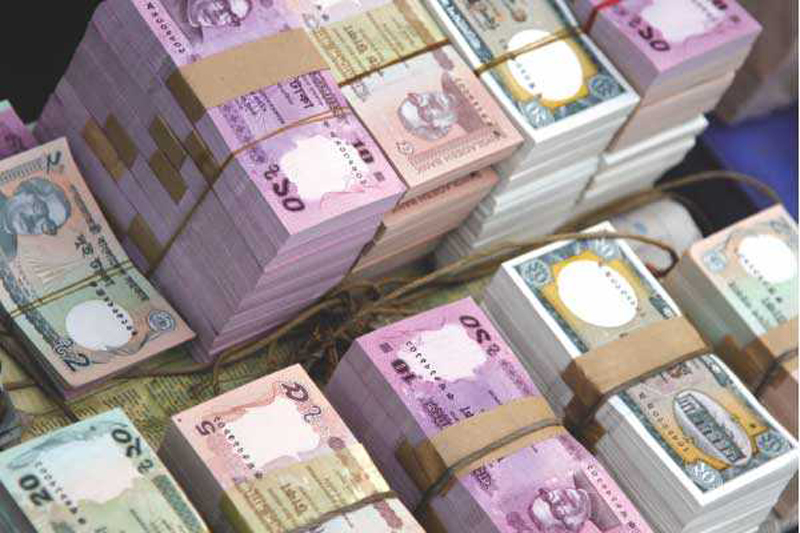 মূলধন গঠন
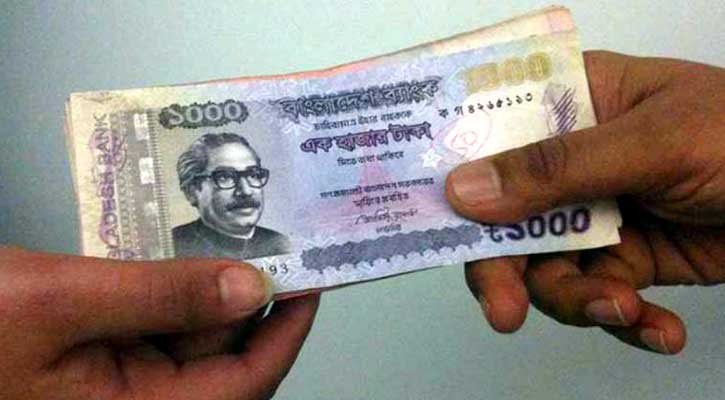 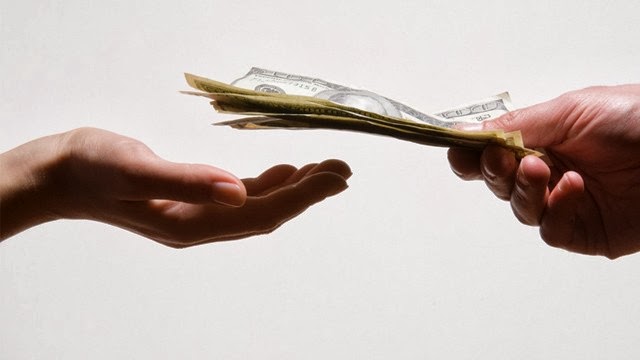 ঋণ মঞ্জুর ও সুদ গ্রহণ
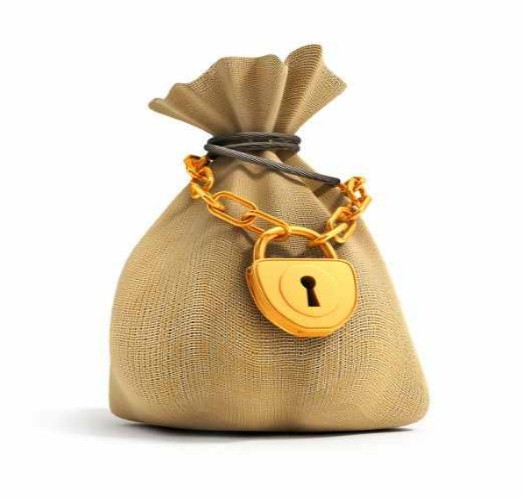 নিরাপত্তা প্রদান
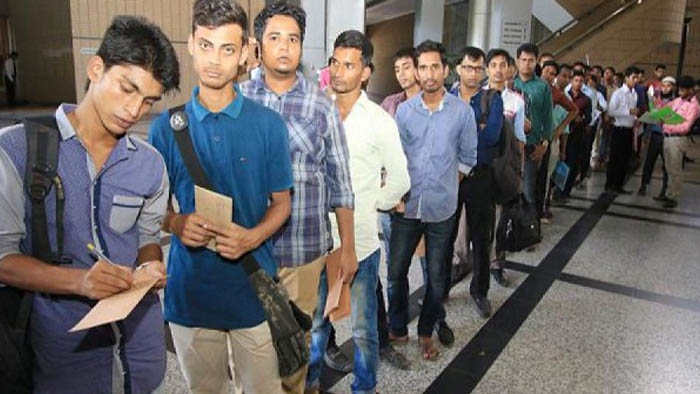 কর্মসংস্থান
জোড়ায় কাজ
১/ বানিজ্যিক কিভাবে জীবন যাত্রার মন উন্নয়ন করে ।
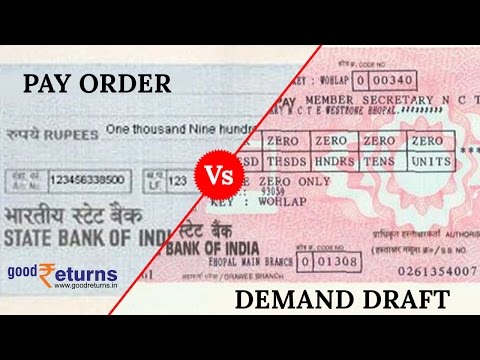 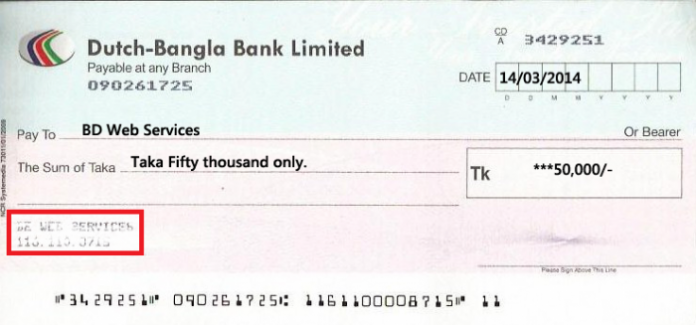 বিনিময়ের মাধ্যম
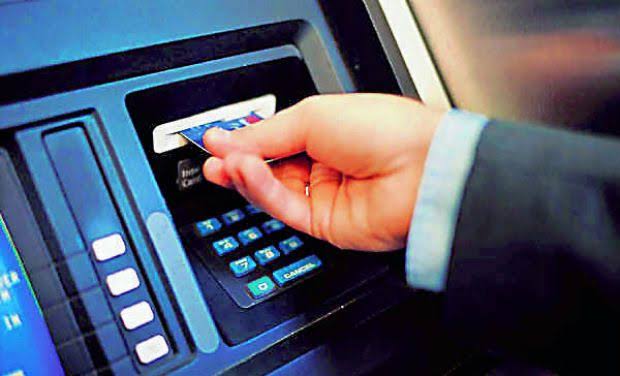 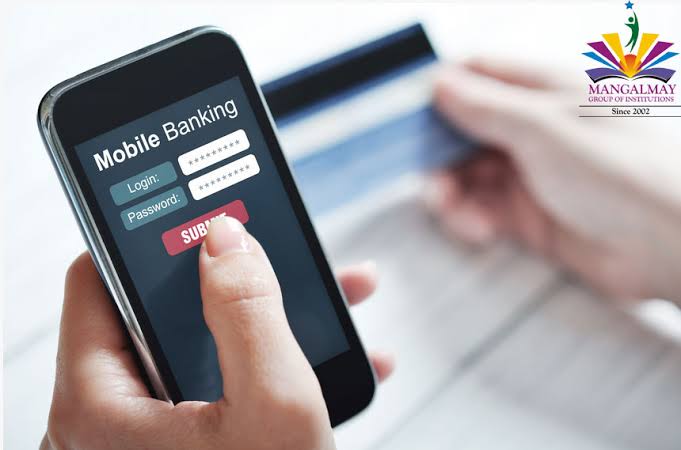 ইলেক্ট্রনিক ব্যাংকিং
দলীয় কাজ
ইলেক্ট্রনিক ব্যাংকিং এর সুবিধাগুলো লেখ।
মূল্যায়ন
মুদ্রাকে ব্যাংক ব্যবস্থার জননী বলা হয়।
কাকে ব্যাংক ব্যবস্থার জননী বলা হয় ?
ঊনবিংশ শতাব্দিতে কাগজি মুদ্রার প্রচলন শুরু।
কাগজি মুদ্রার প্রচলন কখন শুরু হয় ?
ব্যাংকের যাবতীয় কার্যাবলি ব্যাংকিং হিসেবে পরিচিত।
ব্যাংকের যাবতীয় কাজ কী হিসেবে পরিচিত ?
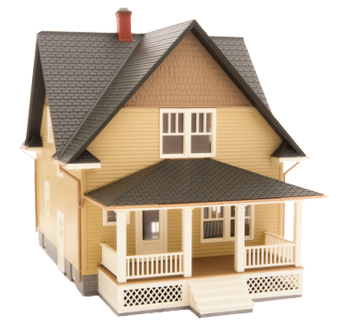 বাড়ির কাজ
বাণিজ্যিক ব্যাংকের ১০টি উদ্দ্যেশ্য লিখে নিয়ে আসবে।
ধন্যবাদ
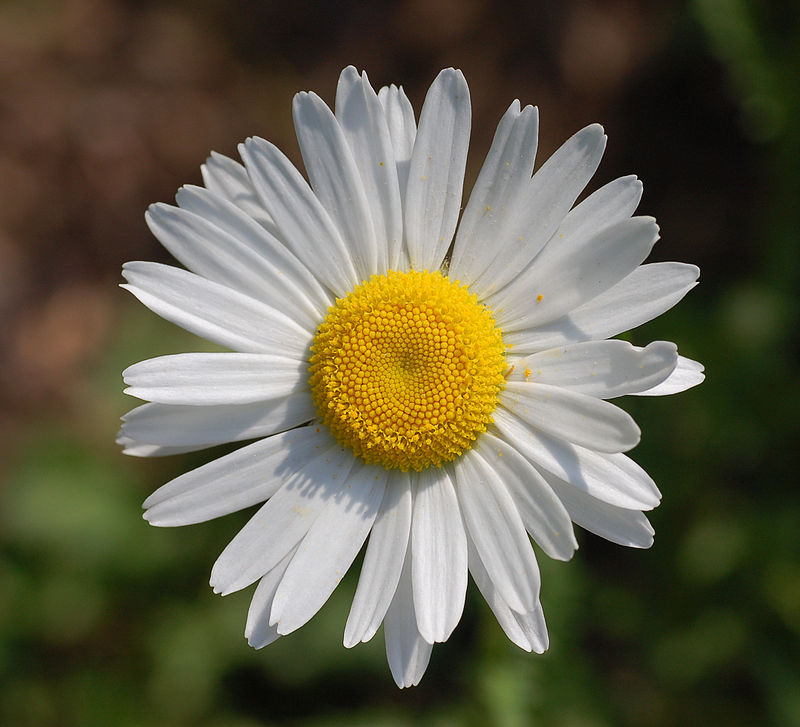